Унижение и казнь Амана в еврейской изобразительной традиции
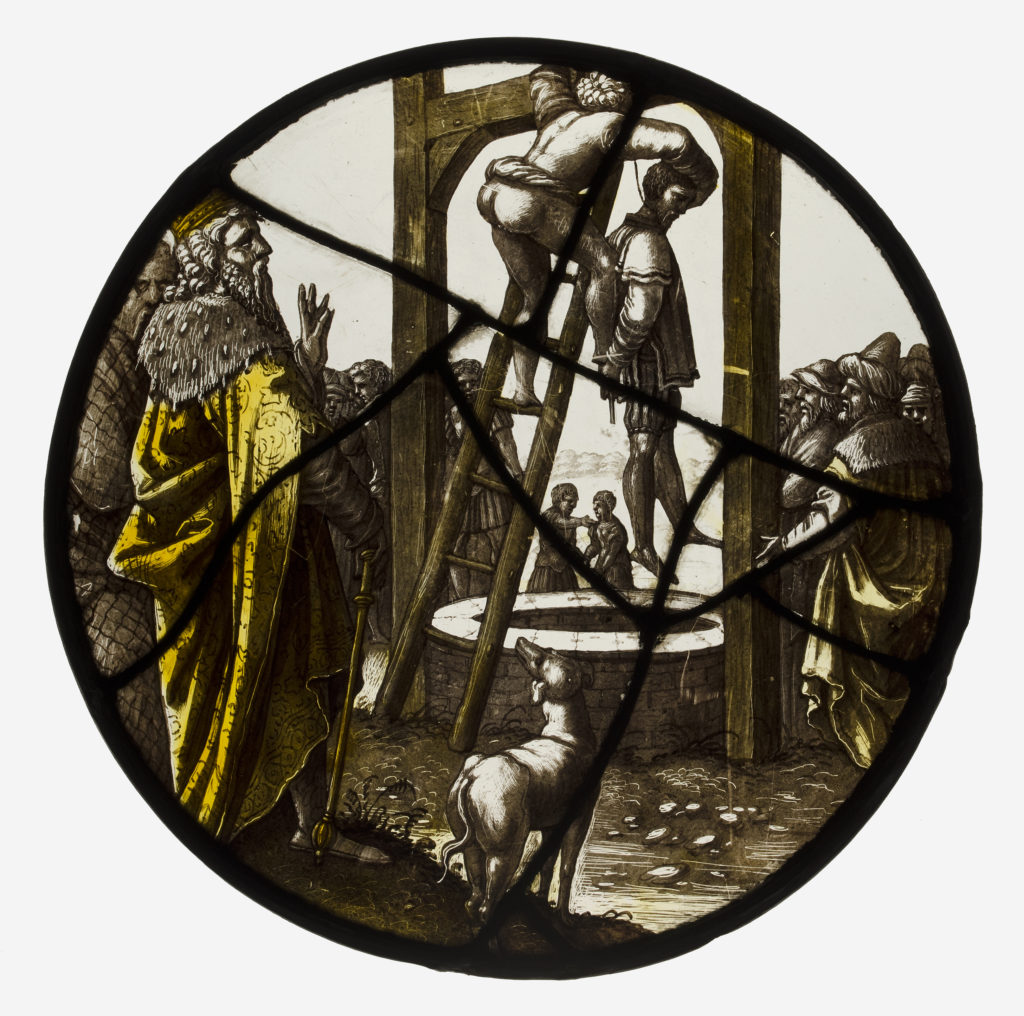 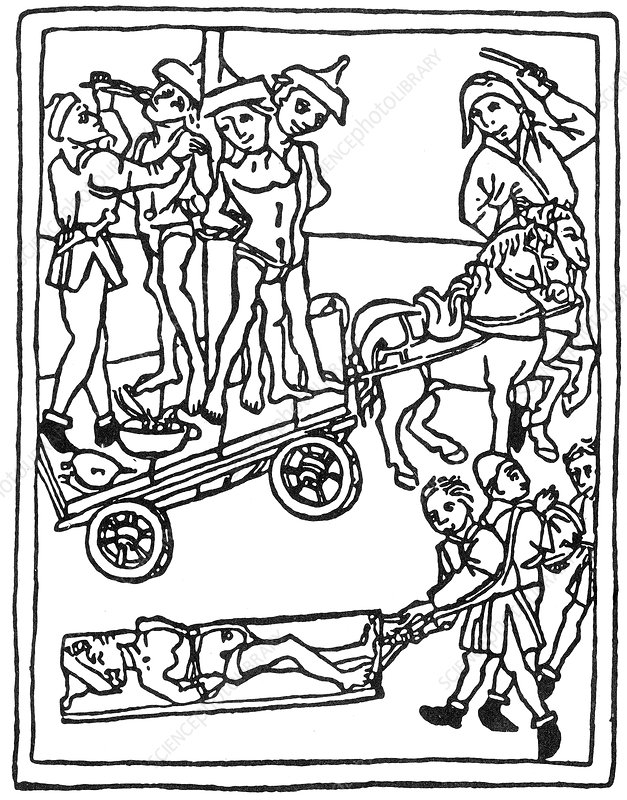 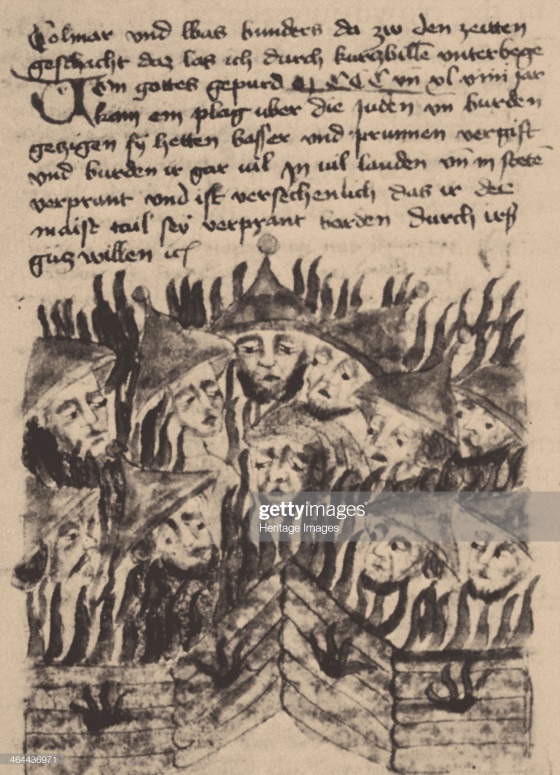 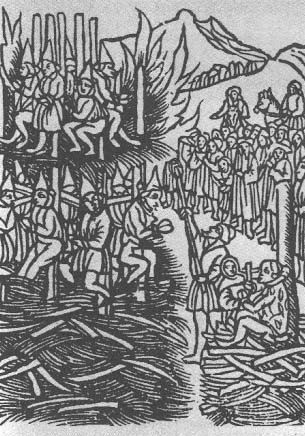 Ритуальные процессы в Польше в XYI-XYIII в.
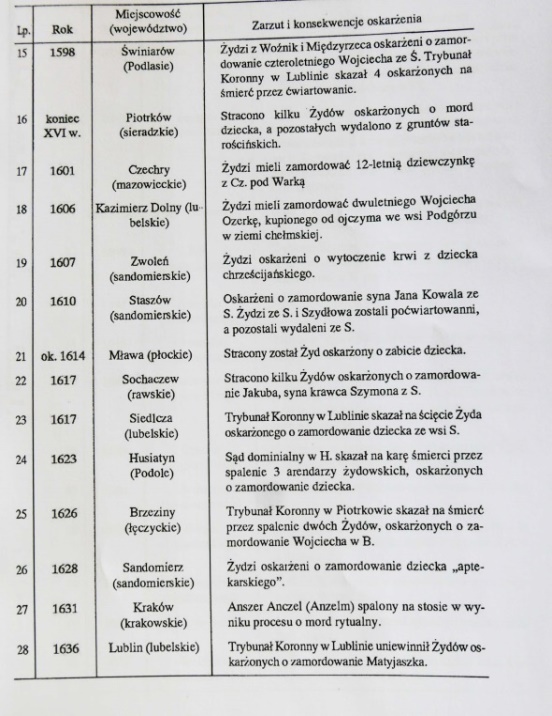 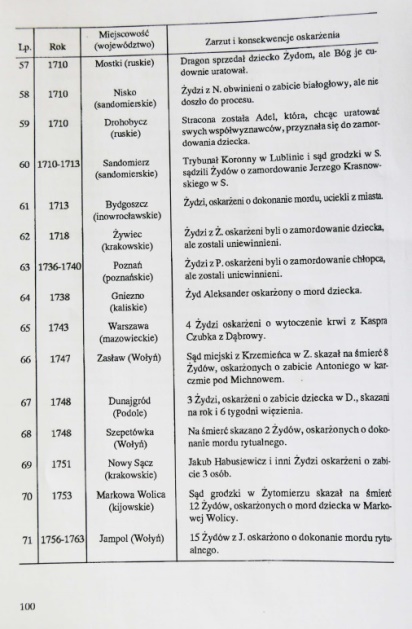 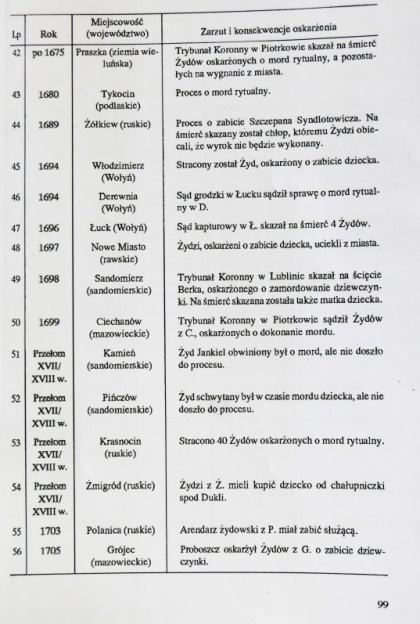 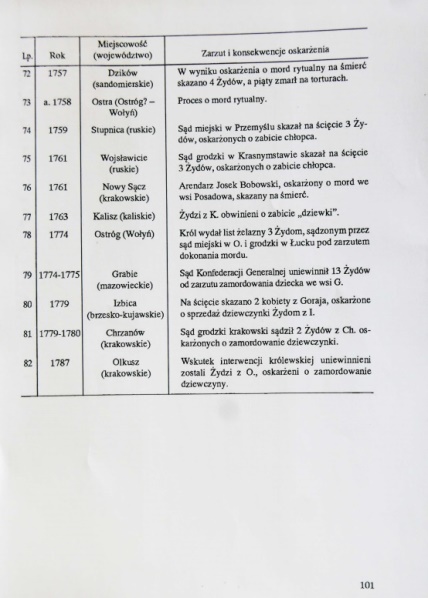 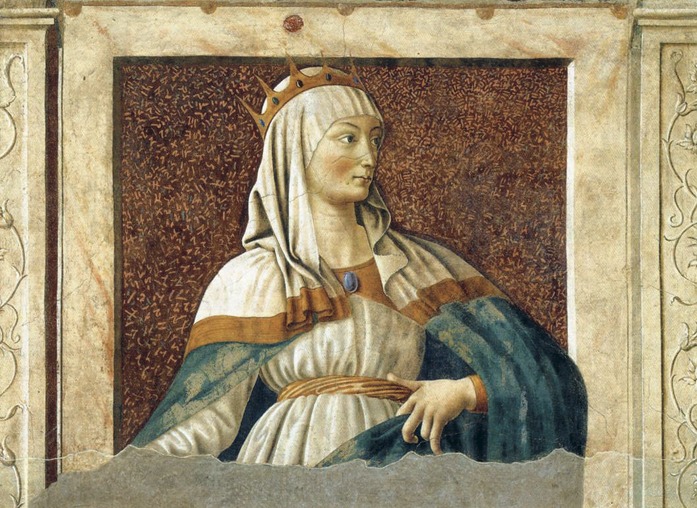